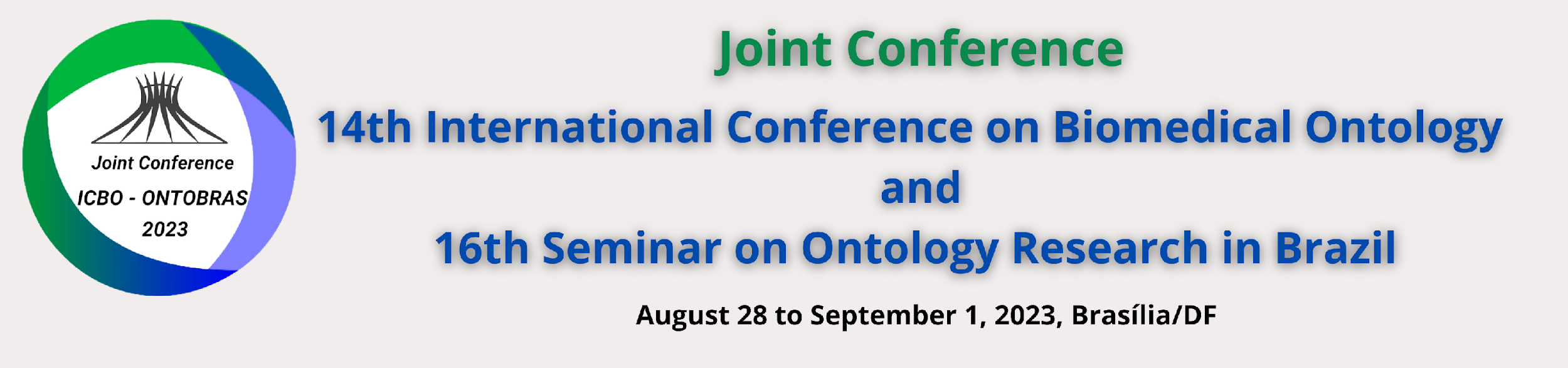 Poster Title
Author1, Autor2, …
1 organization and email, 2 organization and email, …
Section title

Section text …..
………
Section title

Section text …..
………
Section title

Section text …..
………
Section title

Section text …..
………
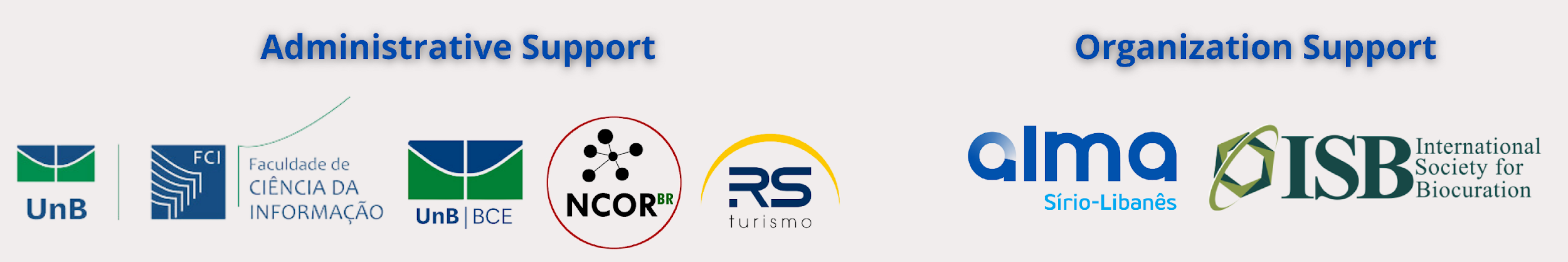 Poster Title
Author1, Autor2, …
1 organization and email, 2 organization and email, …
Section title

Section text …..
………
Section title

Section text …..
………
Section title

Section text …..
………